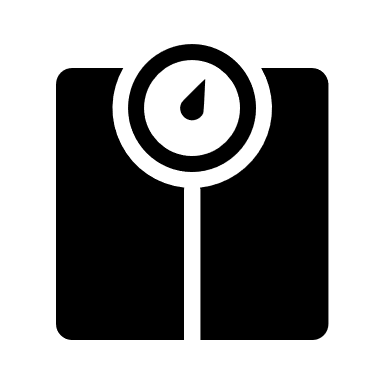 Obesity and Sleep Apnea
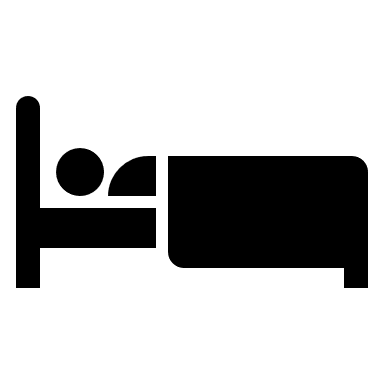 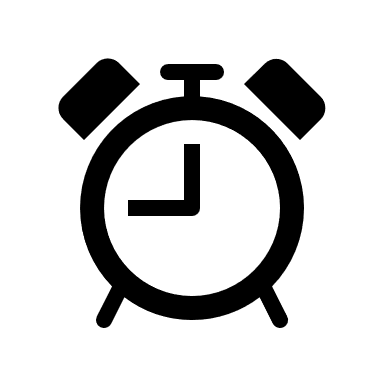 What is Sleep Apnea?
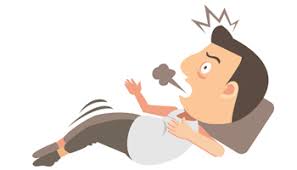 Sleep apnea is a potentially serious sleep disorder in which breathing repeatedly stops and starts. If you snore loudly and feel tired even after a full night's sleep, you might have sleep apnea.
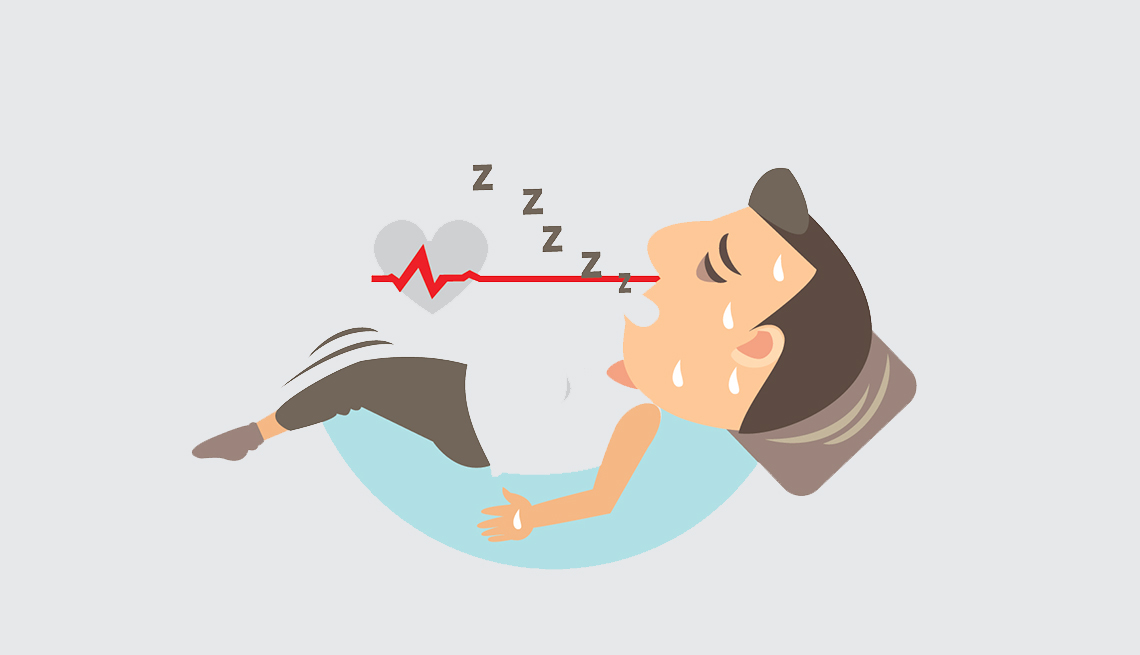 Sleep Apnea Symptoms
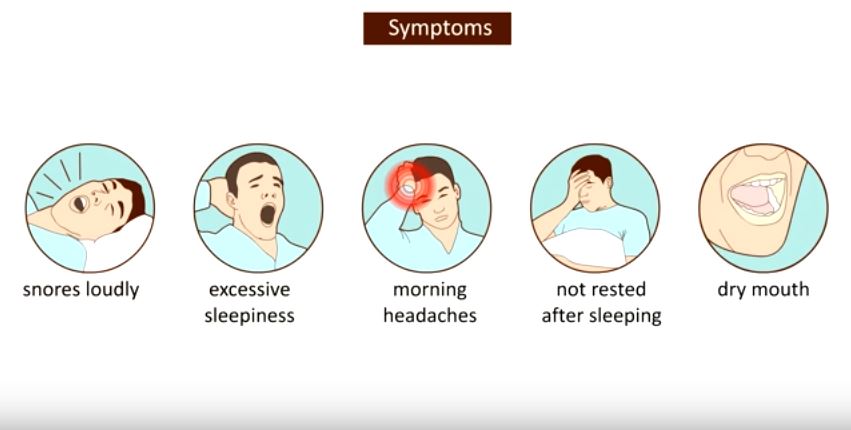 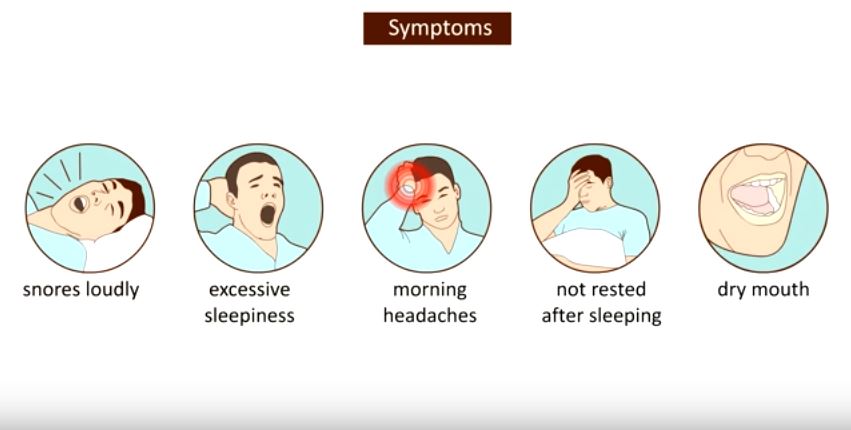 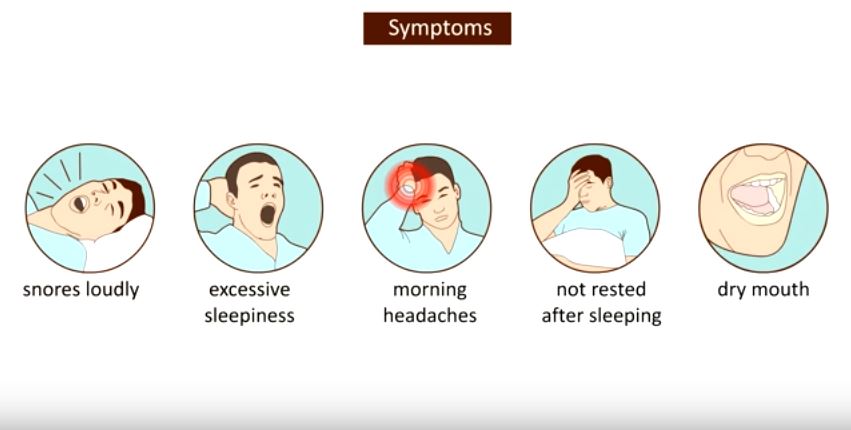 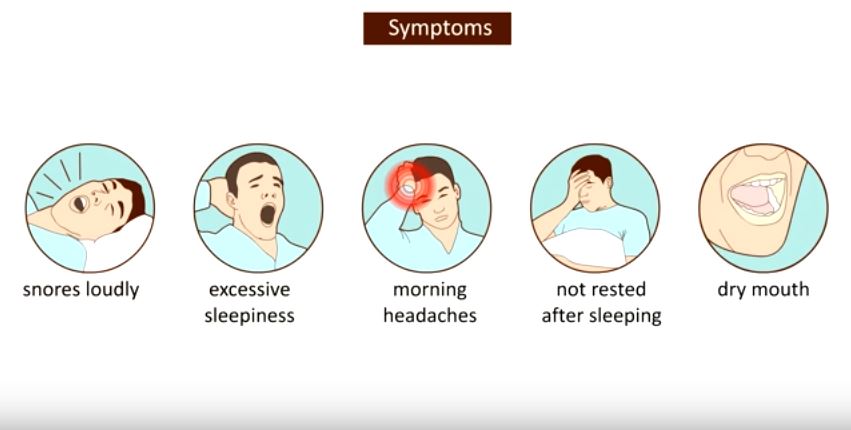 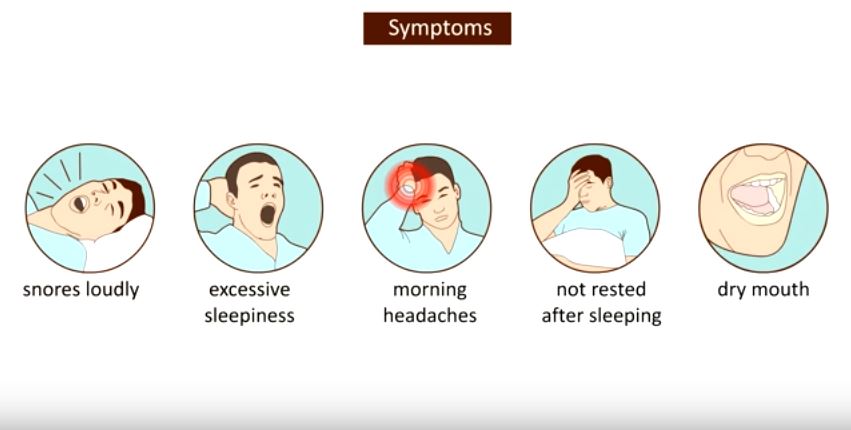 Getting up multiple times to use the bathroom during sleep
Gastroesophageal Reflux (GERD)
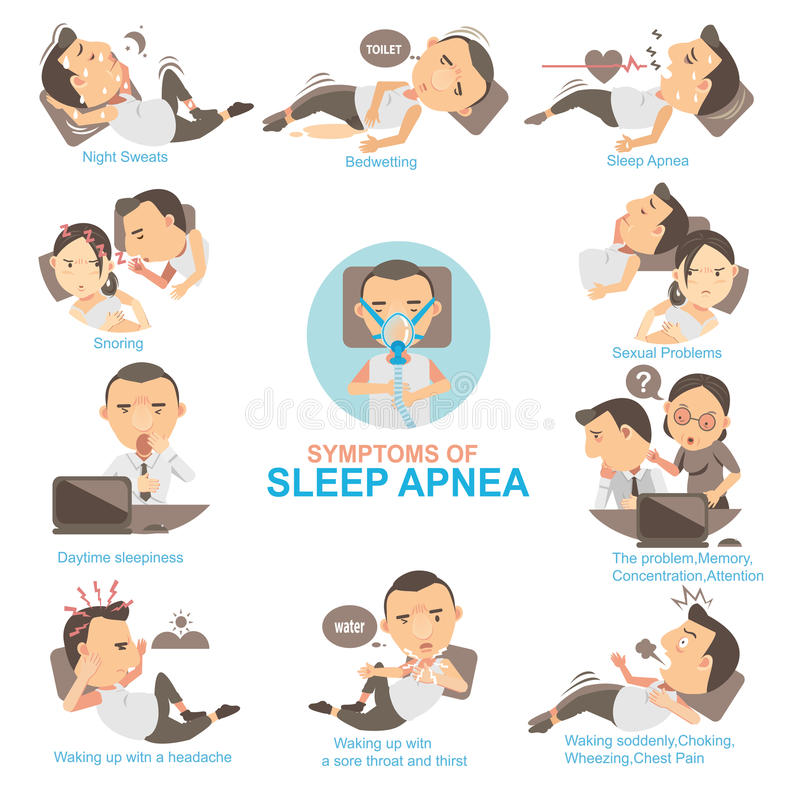 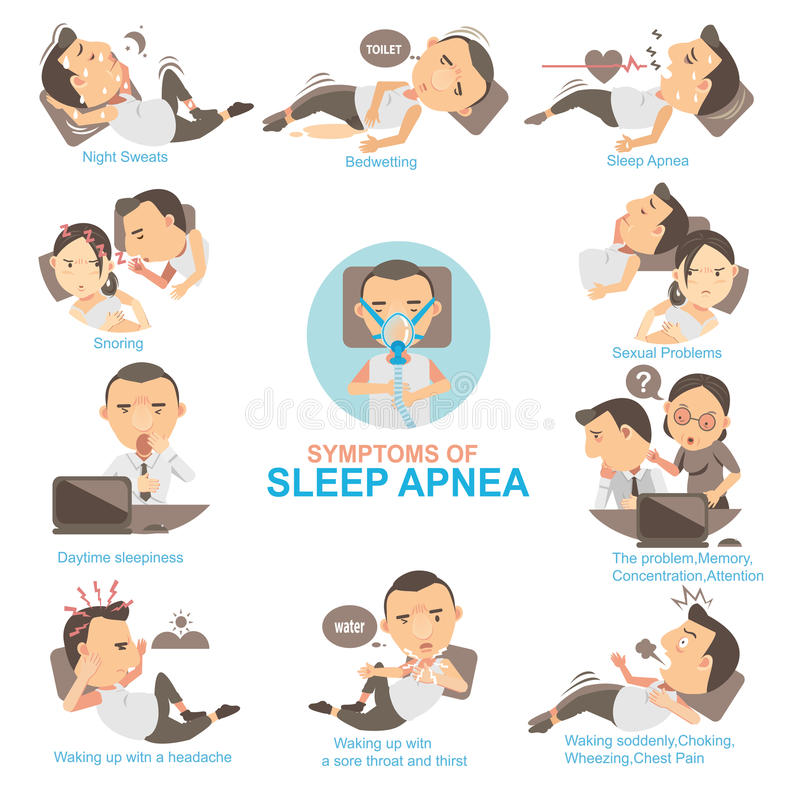 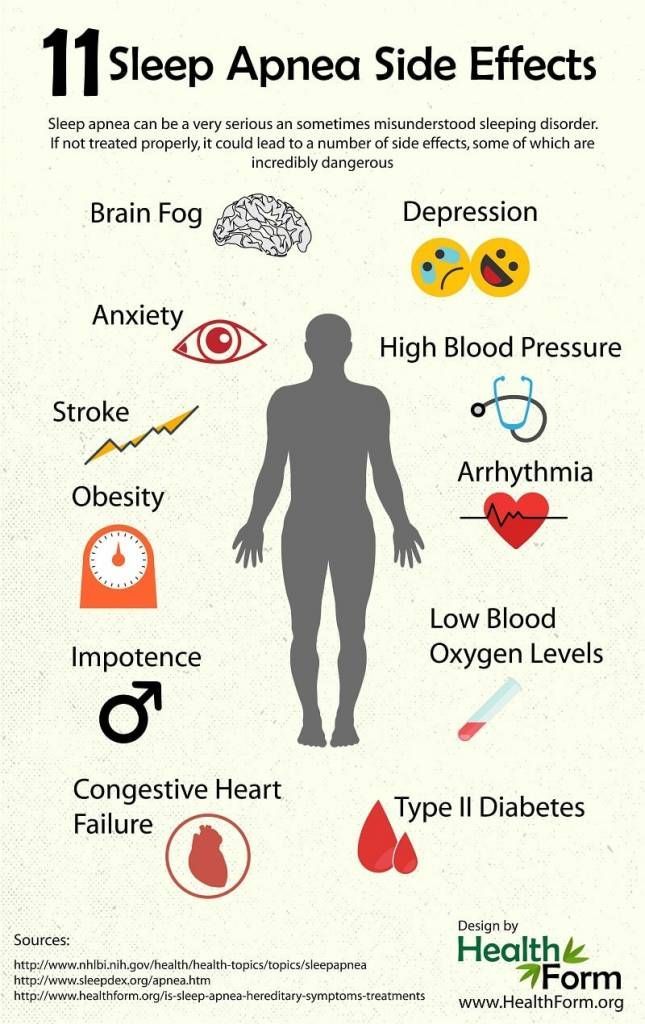 Difficulty concentrating during the day
Lack of dreaming
Hormone Imbalances
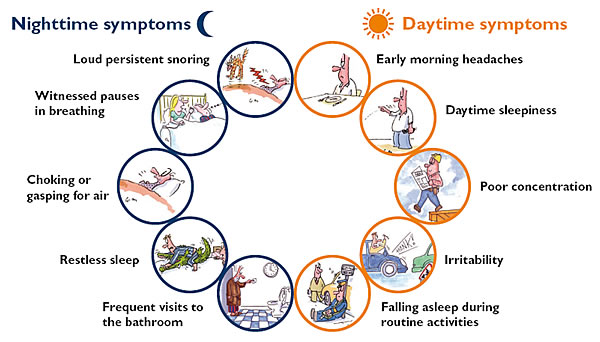 Snoring, Sleep Apnea and Hormones Leading to Weight Gain
How do you find out you have sleep apnea?
Treatment with CPAP will improve sleep and often lead to weight loss
A Sleep Study Test needs to be performed-see you PCP
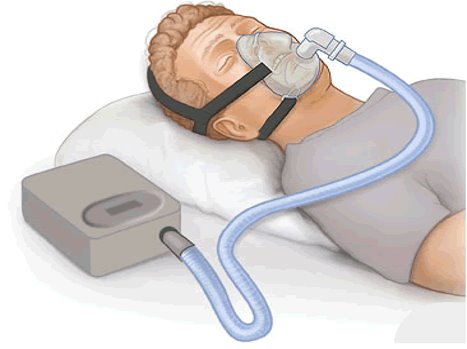 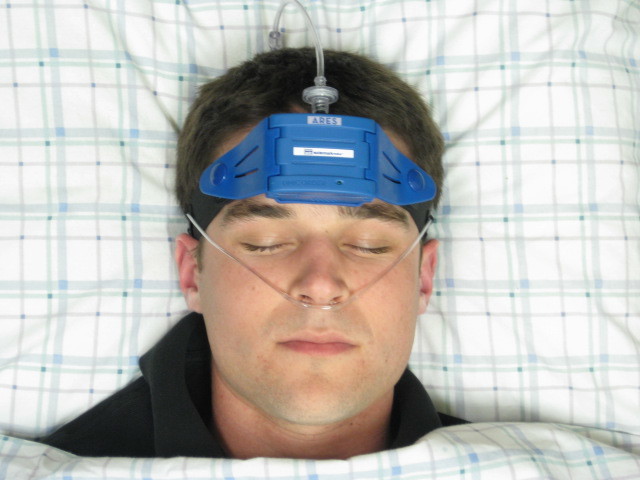